Social Network Opinion and Posts Mining for Community Preference Discovery
Thesis Defense By 

Tamanna Mumu
mumut@uwindsor.ca
Thesis Committee

Chair: Dr. Ziad Kobti [Computer Science]
Advisor: Dr. Christie Ezeife [Computer Science]
Internal Reader: Dr. Subir Bandyopadhyay [Computer Science]
External Reader: Dr. Eugene H. Kim [Physics]
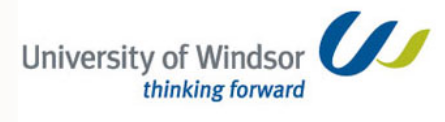 Outline
Introduction
Background
Mining Social Network
Viral Marketing
Issues and motivation
Thesis problem
Related Works
Proposed Solution
Experiments and Analysis
Conclusion and Future work
References
University of Windsor, School of Computer Science
2
Data Mining
The process of extracting interesting knowledge, rules, patterns from large amount of data.
Approaches include:
Classification: find the common properties among set of objects in a database and classify them according to a classification model
E.g., classify “Cancer” or “Not Cancer”
Frequent Pattern: discover association rules from patterns occurred frequently not less than a given minimum support
E.g., find rule Milk => Bread
Clustering: measure similarity between objects under consideration and combine similar objects into same cluster
E.g., clustering Yeast genes for gene expression ratios
University of Windsor, School of Computer Science
3
Social Network
A social structure where people are connected with each other through specific inter-dependencies.
Friend with each other
Bloggers commenting/rating on a blog-topic
Writing collaboratively in a co-authorship wiki site
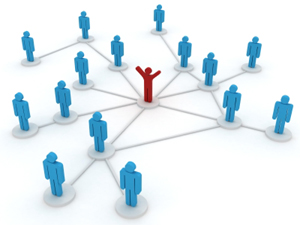 University of Windsor, School of Computer Science
4
Representation of Social Network
b
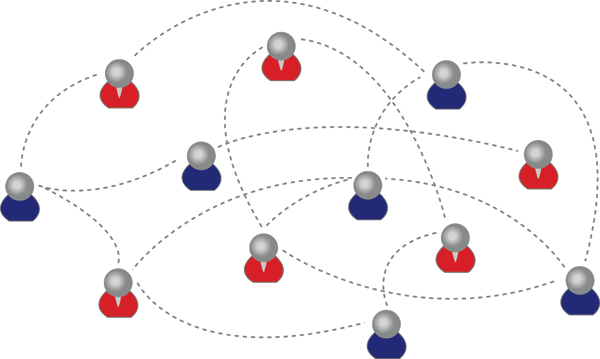 a
c
f
e
d
g
j
i
k
h
l
University of Windsor, School of Computer Science
5
Representation of Social Network
The interactions between users can be:
Explicit: 
“join” a group
“like” a page
“follow” a topic
accept a “friendship” request
Implicit: identified from user’s repeated activity
Voting 
Sharing
Bookmarking
Tagging
Commenting
b
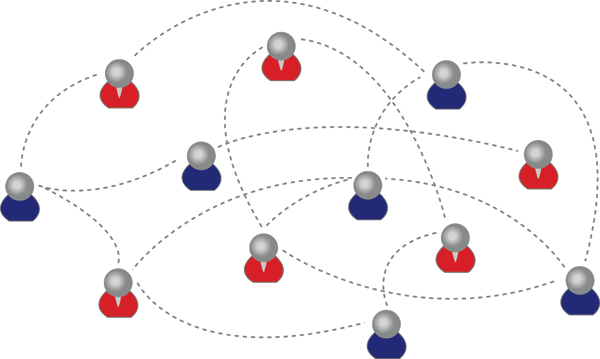 a
c
f
e
d
g
j
i
k
h
l
University of Windsor, School of Computer Science
6
Mining Social Network
Data Mining in Social Network
Predictive
e.g., Link Prediction (Friends you may know)
Data mining approach: Classification
Descriptive
e.g., Group detection, Discovering influential leaders etc.
Data mining approach: Clustering, Classification, Frequent pattern
University of Windsor, School of Computer Science
7
Mining Social Network (why & where?)
Business Applications
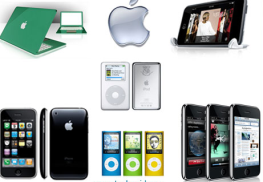 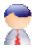 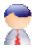 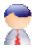 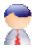 revenue
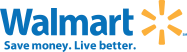 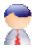 Recommendation 
system
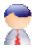 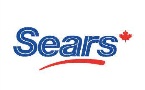 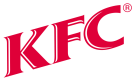 Keep high 
reputation
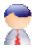 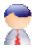 motivation
High-reputation sellers
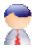 Promising 
delivery
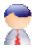 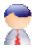 Mine explicit feedbacks to compute reputations scores
Customer with similar interest
Mine groups of customers to improve business opportunity
-
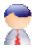 +
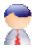 +
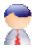 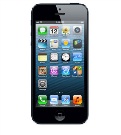 Target/viral 
marketing
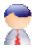 +
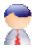 +
-
+
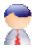 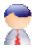 8
Mine influential users for optimal marketing decisions
Viral Marketing
AKA Target marketing
Initiate chain reaction by influence spread (AKA diffusion process)
Low investment, maximum profit.
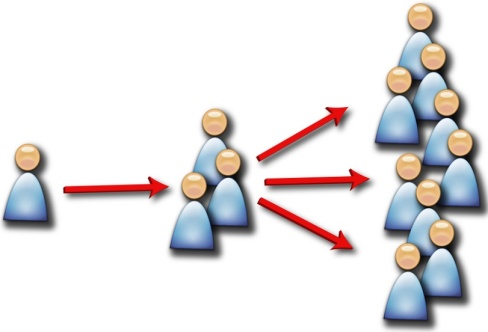 +
Viral Marketing
Personalized Referrals
e.g., inviting friends to use the product
Automatic Broadcasting
e.g., post an update in social network so that friends know about the product
University of Windsor, School of Computer Science
9
Viral Marketing Problem
University of Windsor, School of Computer Science
10
Issues and Challenges
Scalability
In terms of execution time with network growth
In terms of propagation and virality
In terms of network pruning
Product specific influence
For optimal marketing decisions
Dynamic Social Network
University of Windsor, School of Computer Science
11
Motivation
e.g., 
screen is big, phone weight is light.
Samsung Galaxy II webpage has a review about iPhone 5
Table 1
University of Windsor, School of Computer Science
12
Thesis Hypothesis
Existing IM algorithms (such as CELF, T-IM) 
 work on social networks (user-user networks e.g., Facebook) 
 sometimes inefficient and inaccurate because of lack of focus on a specific product 
 incomplete processing of actual opinions behind the influence spread. 
This thesis proposes a product-specific approach on improving accuracy of generated influence network for viral marketing.
University of Windsor, School of Computer Science
13
Thesis Problem
University of Windsor, School of Computer Science
14
Thesis Contribution
First, to consider opinions on friendship network for specific product
A new influence network (IN) generation model – OBIN
Considers multiple posts by multiple users on a specific product
Aggregates all kinds of users’ explicit/implicit opinions (e.g., likes/dislikes, re-shares, positive/negative comments)
Users-users relationships
Propose a local search algorithm based on network pruning strategy to discover ranked list of users and opinions, and to classify relevant and irrelevant users for specific product – TPD
Propose an algorithm to compute popularity scores of users extending OpinionMiner (Jin et al., 2009) with Apriori frequent pattern mining, and to compute influence scores of users to discover user-user relations – PCP-Miner
Showes that OBIN gives relevant influential users for a product more efficiently, and influence spread over network occurs more effectively than standard IM algorithms.
University of Windsor, School of Computer Science
15
Related Works
Dave et al. [ACM WWW 2003]
Opinion mining based on predefined product features
Hu and Liu [ACM KDD 2004]
Product feature based summarization method
Mishne and Glance [WWW 2006]
Identifying weblog popularity by comment depth
Ding et al. [ACM WSDM 2008]
Identifies semantic orientation of opinions by product features
Tang et al. [ACM KDD 2009]
Learn influence probability in co-authorship network
University of Windsor, School of Computer Science
16
Proposed Solution
University of Windsor, School of Computer Science
17
Proposed Solution
University of Windsor, School of Computer Science
18
Proposed Solution
University of Windsor, School of Computer Science
19
Proposed OBIN Model
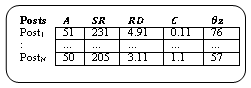 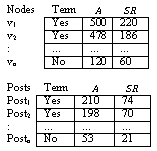 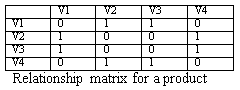 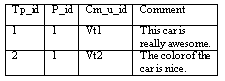 20
Topic-Post Distribution (TPD) Model
University of Windsor, School of Computer Science
21
TPD Model (continued)
Table 2
University of Windsor, School of Computer Science
22
TPD – Running Example
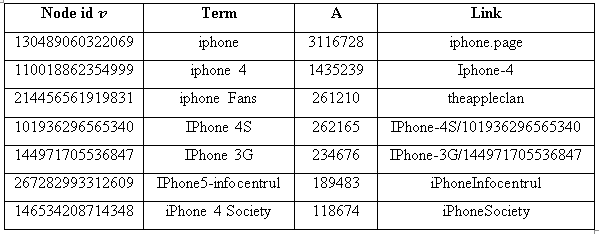 University of Windsor, School of Computer Science
23
TPD – Running Example
University of Windsor, School of Computer Science
24
TPD – Running Example
Nodes table
Posts table
Comments table
University of Windsor, School of Computer Science
25
TPD Model (continued)
University of Windsor, School of Computer Science
26
Post-Comment Polarity Miner (PCP-Miner)
University of Windsor, School of Computer Science
27
PCP-Miner: Identify opinion words & semantic orientation
University of Windsor, School of Computer Science
28
PCP-Miner: Identify frequent features
E.g., if the comment about iPhone is “The resolution is awesome”, then “resolution” is the feature of product “iPhone” that the user is satisfied with.
We define an itemset is a set of words or a phrase that occurs together in some sentences.
e.g., 



The input to the Apriori algorithm is the set of nouns or noun phrases from POS-tagging, and the output itemset is topic/product features.
e.g., resolution => camera
University of Windsor, School of Computer Science
29
PCP-Miner: Polarity measure
University of Windsor, School of Computer Science
30
PoPGen – Influence Network Generator
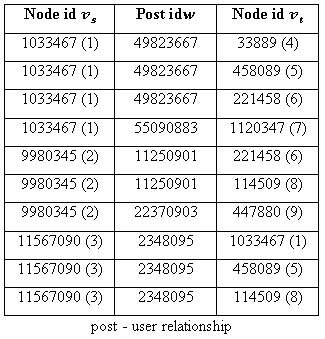 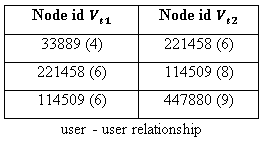 31
PoPGen – Influence Network Generator
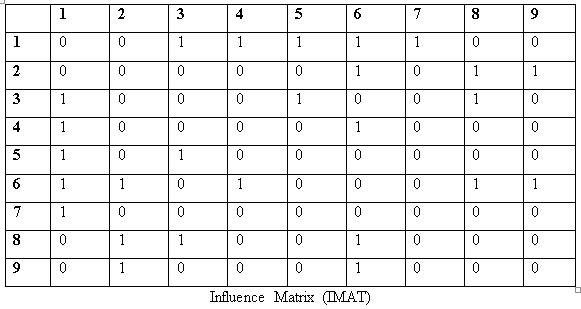 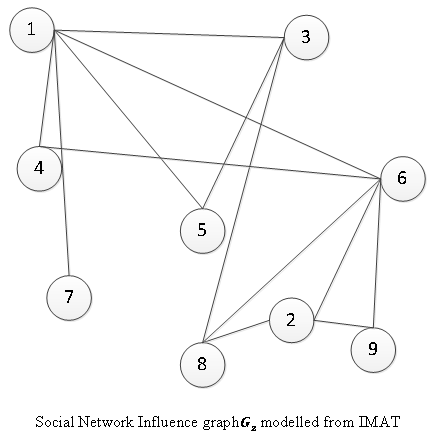 University of Windsor, School of Computer Science
32
Experiment
Data set used – Facebook.com (http://www.facebook.com)
Algorithms compared
OBIN – as proposed in this thesis [Mumu and Ezeife, 2013 - submitted]
CELF [Leskovec et al., 2007]
T-IM [Ahmed and Ezeife, 2013]
Implementation
PHP, JQuery, MATLab, MySQL
We compared
Accuracy – F-score
Statistical analysis (Reliability) – 95% Confidence Interval (C.I)
Actual influence spread achieved
Run time
University of Windsor, School of Computer Science
33
Experiment - Accuracy
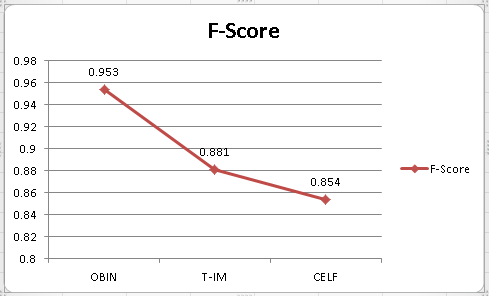 University of Windsor, School of Computer Science
34
Experiment – Statistical Analysis (Reliability)
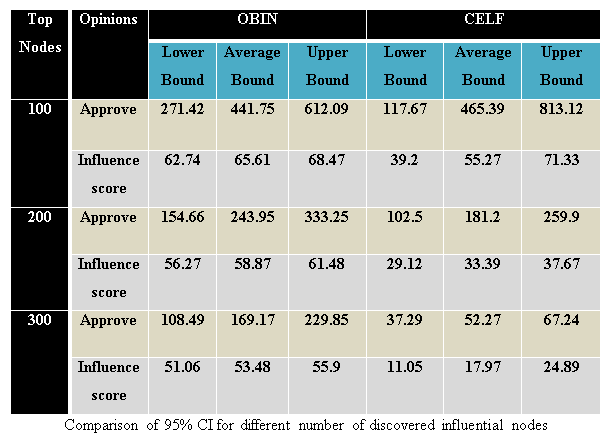 35
Experiment – Influence Spread
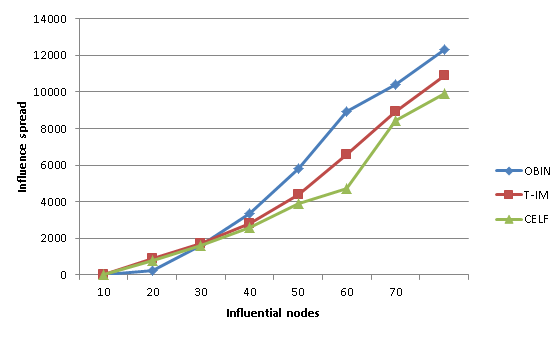 University of Windsor, School of Computer Science
36
Experiment – Runtime
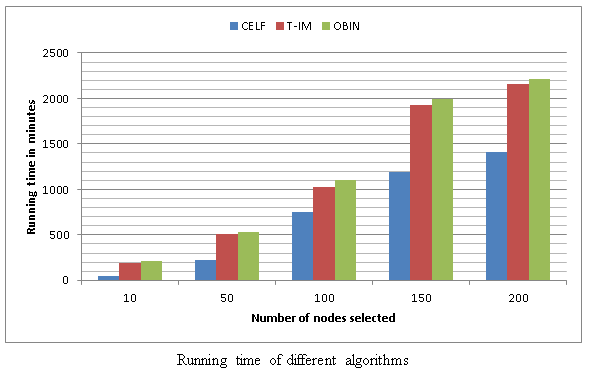 University of Windsor, School of Computer Science
37
Conclusion
A new influence network generation model, OBIN, is proposed to effectively discover relevant influential users from friendship network for specific product.
Performs more effectively than CELF and T-IM for focused target marketing.
Generated data warehouse can also answer reputation, trust, and expertise, i.e., ‘user modeling’. 
E.g., “which post is most popular?”, “who are the most influential users on the posts?”, “who support the post and who don’t?”, “how do users connected to each other?” etc.
Not scalable in term of execution time while network grows.
A paper describing this research work is submitted to DaWaK 2013, Prague, Czech Republic.
University of Windsor, School of Computer Science
38
Future work
Network evolution and dynamics
Generated data ware house can also be used for the research area of social network recommendation 
Improvement in run time with respect to network growth
University of Windsor, School of Computer Science
39
References
Ahmed, S., & Ezeife, C. (2013). Discovering Influential Nodes from Trust Network. Coimbra, Portugal.
Dave, K., Lawrence, S., & Pennock, D. (2003). Mining the peanut gallery: Opinion extraction and semantic classification of product reviews. 12th international conference on World Wide Web, (pp. 519-528).
Ding, X., Liu, B., & Yu, P. (2008). A holistic lexicon-based approach to opinion mining. International conference on Web search and web data mining, (pp. 231-240).
Hu, M., & Liu, B. (2004). Mining and summarizing customer reviews. 10th ACM SIGKDD international conference on Knowledge discovery and data mining, (pp. 168-
Jin, W., Ho, H., & Srihari, R. (2009). OpinionMiner: a novel machine learning system for web opinion mining and extraction. 15th ACM SIGKDD international conference on Knowledge discovery and data mining, (pp. 1195-1204).
Leskovec, J., Krause, A., Guestrin, C., Faloutsos, C., VanBriesen, J., and Glance, N. (2007). Cost-effective outbreak detection in networks. In Proceedings of the 13th ACM SIGKDD international conference on Knowledge discovery and data mining. KDD ’07. ACM, New York, NY, USA, 420–429.
Mishne, G., & Glance, N. (2006). Leave a reply: An analysis of weblog comments. Third annual workshop on the Weblogging ecosystem. 
Tang, J., Sun, J., Wang, C., & Yang, Z. (2009). Social influence analysis in large-scale networks. 15th ACM SIGKDD international conference on Knowledge discovery and data mining, (pp. 807-816).
University of Windsor, School of Computer Science
40
Acknowledgment
Some contents of the presentation are taken from the slides of Sabbir Ahmed (MSc Thesis, 2012)
University of Windsor, School of Computer Science
41
Thank You …
University of Windsor, School of Computer Science
42
Proposed OBIN Model
43
University of Windsor, School of Computer Science
44